Demographic and Socioeconomic Trends
 for Texas, the North Texas Region and the Metroport Area
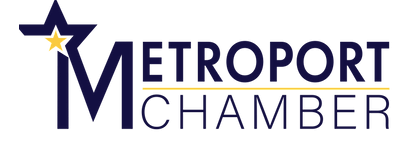 February 9, 2022
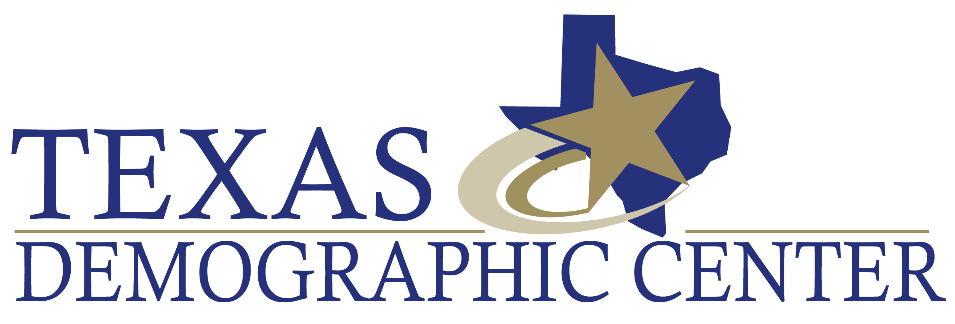 1
The Texas Demographic Center
State Demographer: Dr. Lloyd B. Potter

 Affiliated with the University of Texas at San Antonio

Major function
Produce annual population estimates and biennial population projections

Other services
Disseminate demographic and socioeconomic information from the Census Bureau and other reliable sources;
Provide training and technical expertise
Custom data analyses

Partnerships
Census Bureau
TDC affiliates
2
Contents
Population Counts from the 2020 Decennial Census

Components of Change

Impact on labor force, education, and housing

Population projection
3
States with Most Population Growth, 2010 to 2020
SOURCE: U.S. Census Bureau. 2010 and 2020 Census Count
Census 2020 Population, Texas Counties
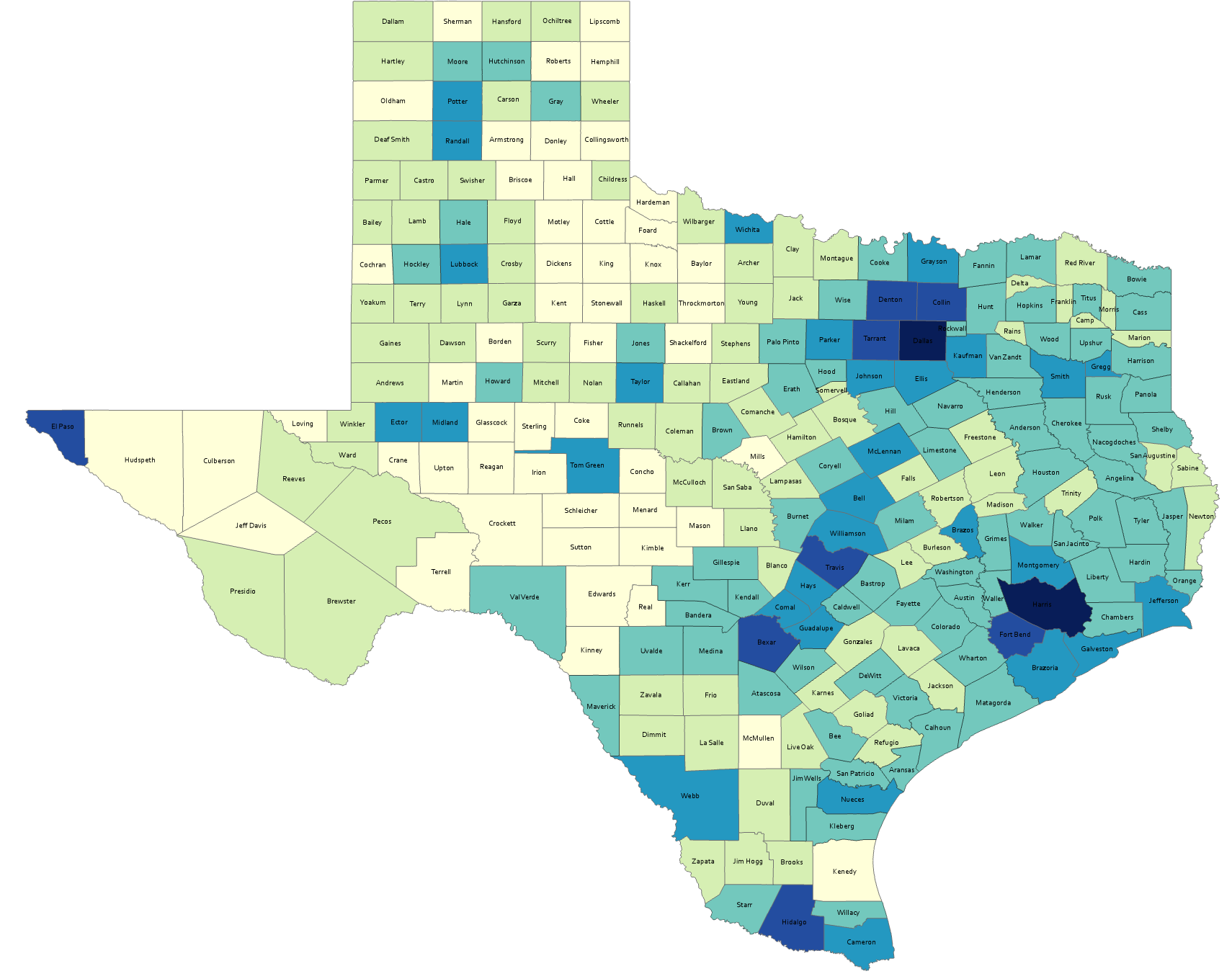 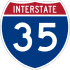 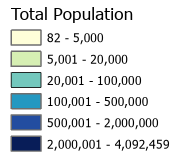 5
SOURCE: US Census Bureau, 2020 Census, P.L. 94-171 Redistricting Files
Numeric Change, Texas Counties, 2010-2020
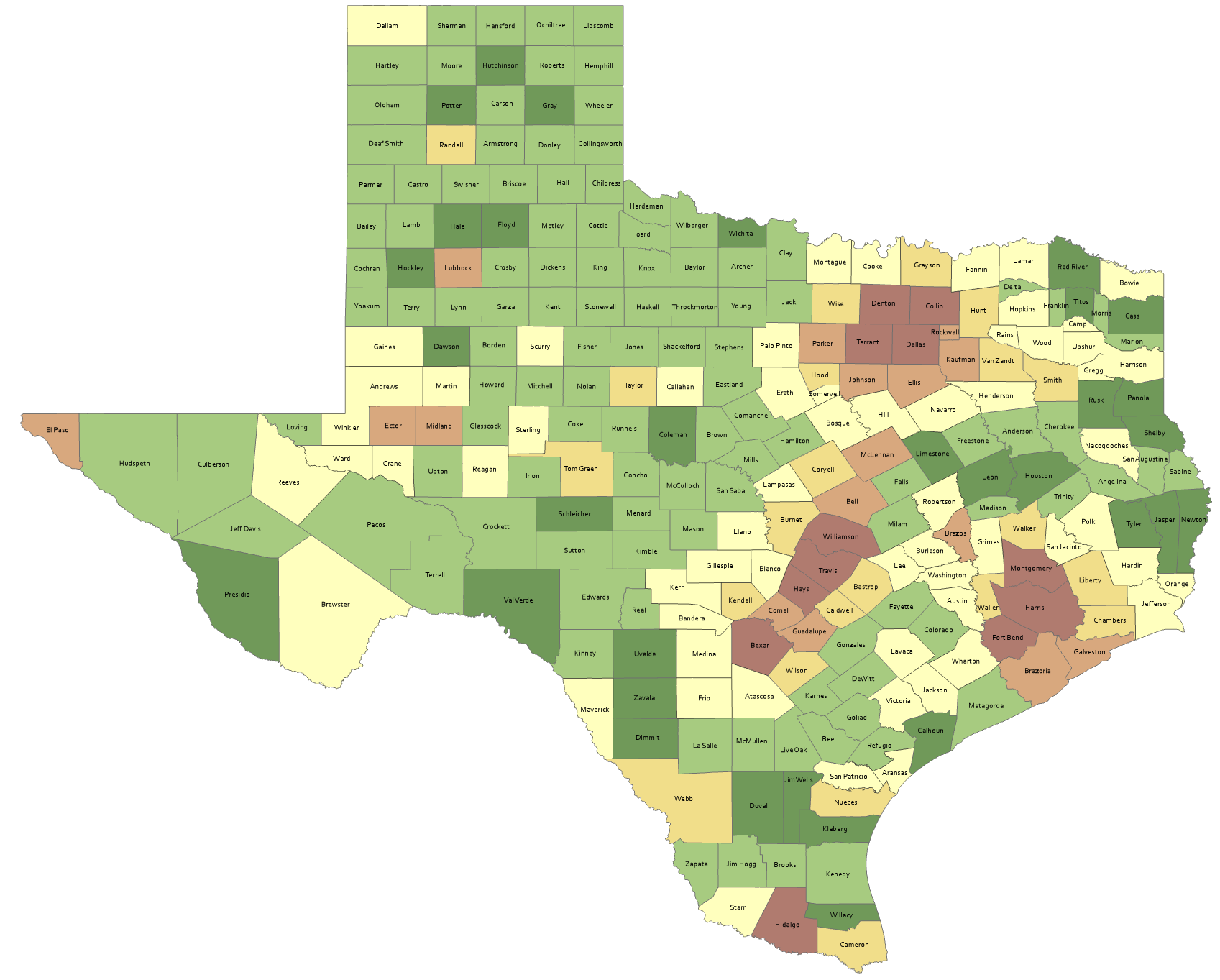 143 counties lost population
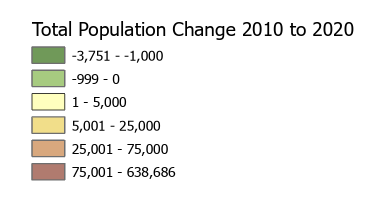 6
SOURCE: US Census Bureau, 2010 and 2020 Census, P.L. 94-171 Redistricting Files
Metroport Cities – Population and Population Change 2000-2020
7
SOURCE: U.S. Census Bureau. 2000, 2010 and 2020 Census Count
Racial/Ethnic Contributions to Texas Population Growth, 2010-2020
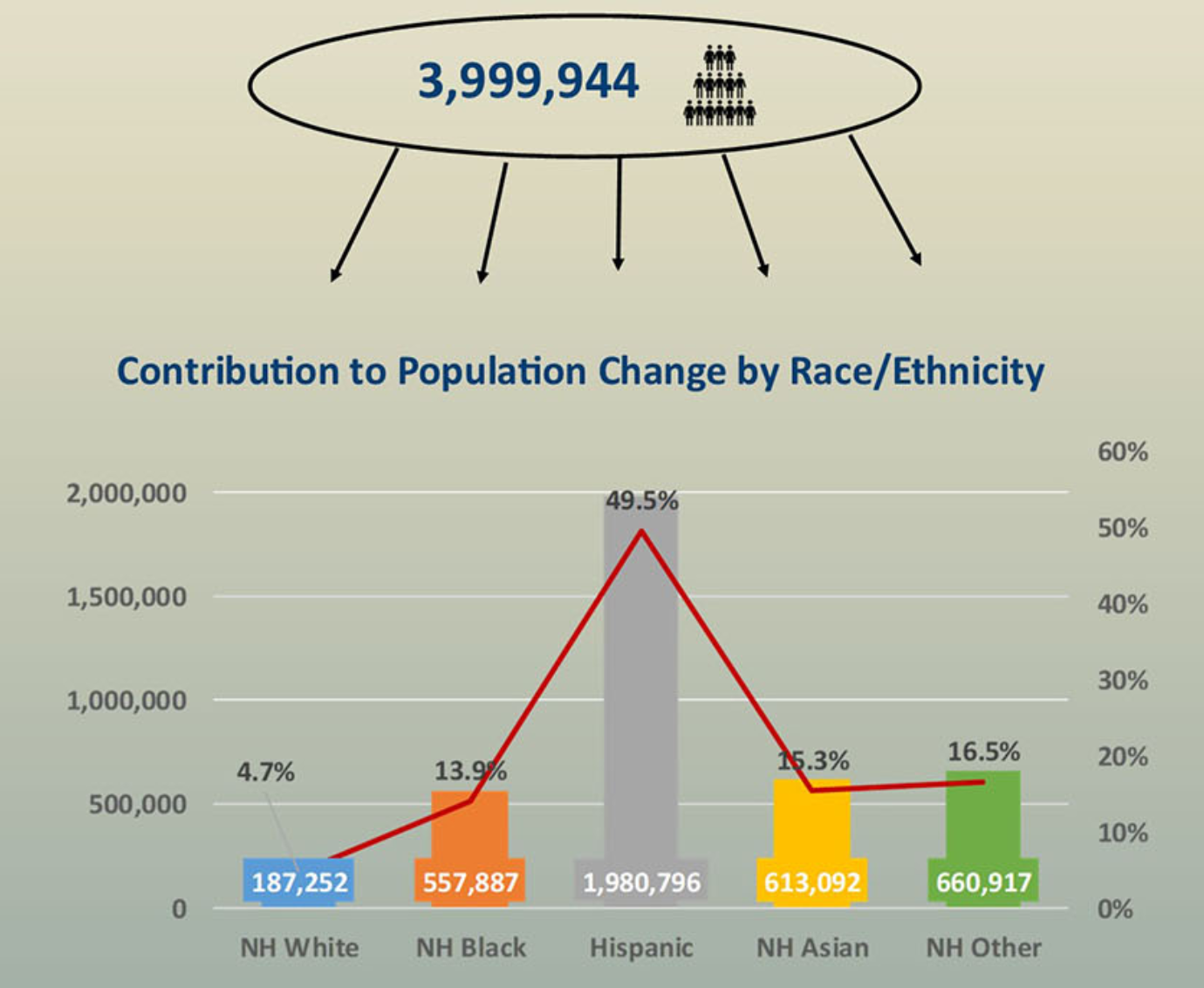 95.3% of Texas’ growth over the decade can be attributed to persons of color
8
SOURCE: US Census Bureau, 2010 and 2020 Censuses, P.L. 94-171 Redistricting Files
Percent distribution of race/ethnic groups in Texas, 2010 and 2020
9
Source: US Census Bureau, 2010 and 2020 Census, P.L. 94-171 Redistricting Files
Percent race/ethnic composition of the Seven Metroport Cities and Surrounding Counties, 2020
10
Source: US Census Bureau 2019 Population Estimates
Racial/Ethnic Composition in Texas Places with 50,000+ People, Selected Texas Regions, 2020
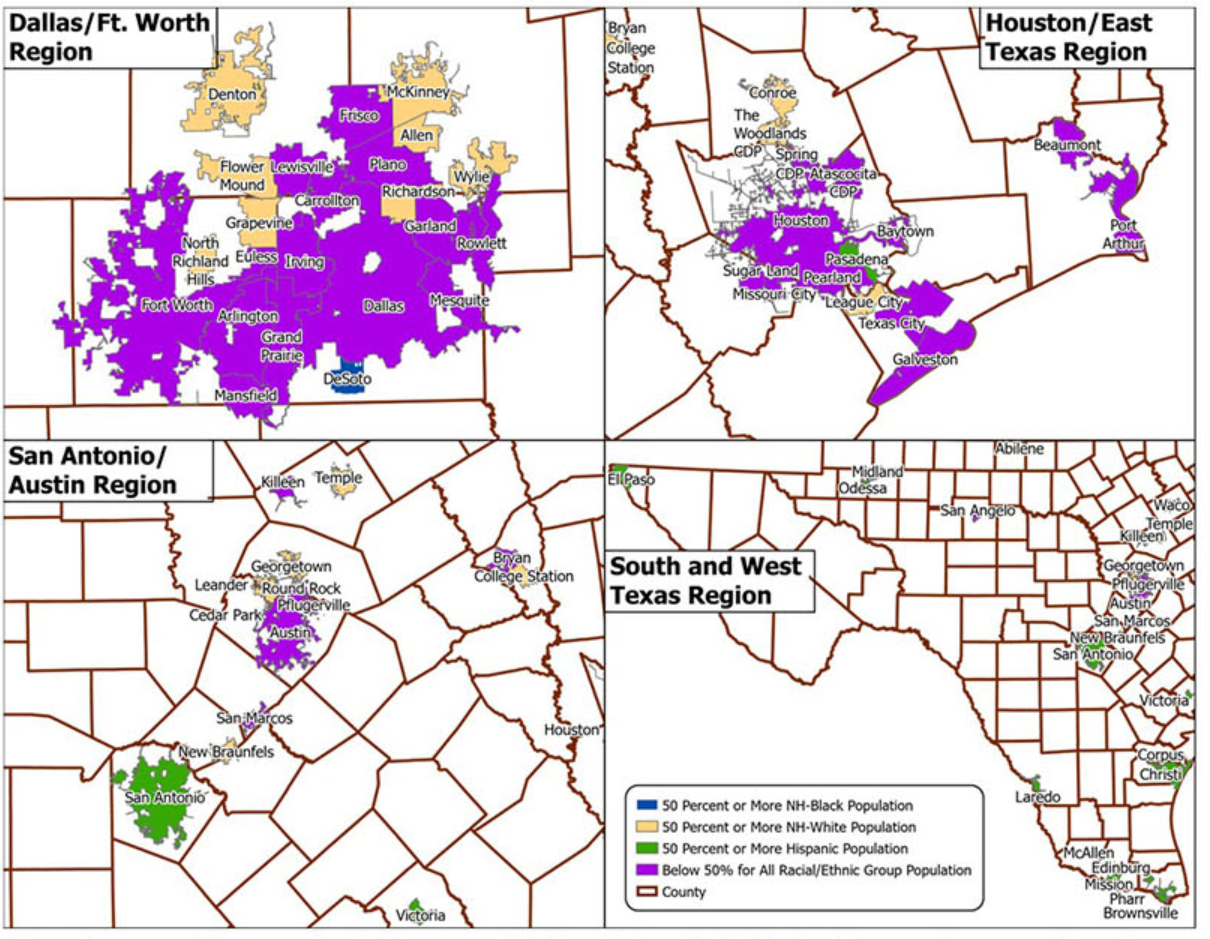 11
SOURCE: US Census Bureau, 2010 and 2020 Censuses, P.L. 94-171 Redistricting Files
Number and Percent of Places with Each Racial/Ethnic Group Accounting for less than 50% of Total Population, 2010-2020
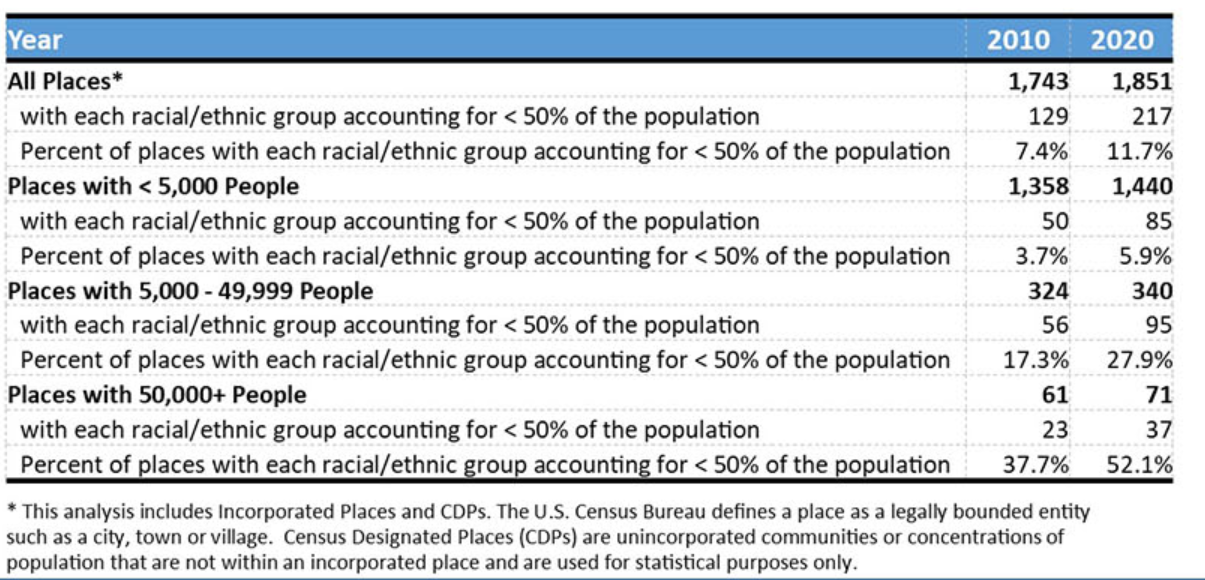 12
SOURCE: US Census Bureau, 2010 and 2020 Censuses, P.L. 94-171 Redistricting Files
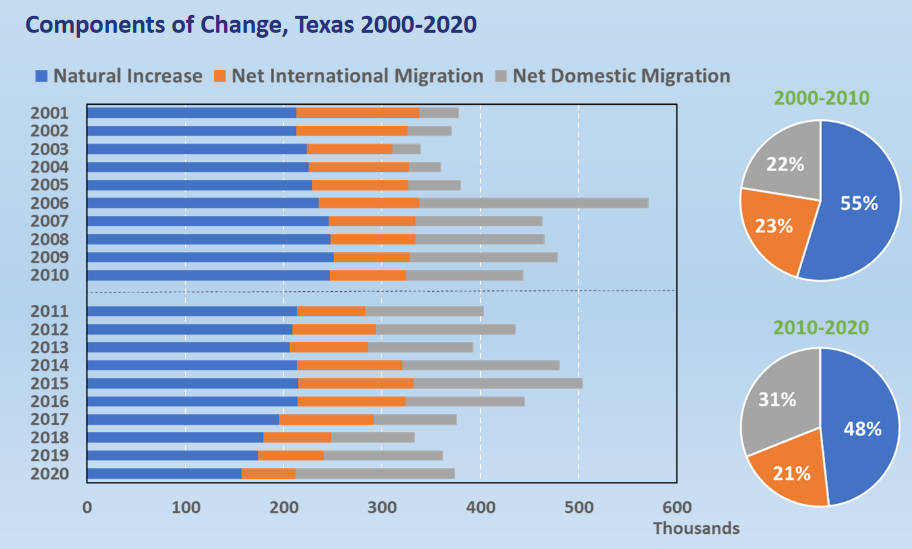 SOURCE: U.S. Census Bureau. 2010 and 2020 Vintage Population Estimates
Top Counties for Numeric Growth in Texas, 2010-2020
14
Source: US Census  Bureau, 2020 Evaluation Population Estimates
Top Counties for Percent Growth in Texas, 2010-2020*
15
Source: US Census  Bureau, 2020 Evaluation Population Estimates
*Among counties with populations of 50,000 or more in 2020
Estimated Net Domestic Migrants Between Texas and Other States, 2010-2019
16
Source: U.S. Census Bureau, State-to-State Migration Flows, 2010-2019
Percent Distribution by Race/Ethnicity of Non-Migrants (Texans) and Net-In Domestic Migrants Aged 25 Years and Over, Texas, 2015-2019
17
Generational Population Pyramids, Texas, 2010 and 2020
2010
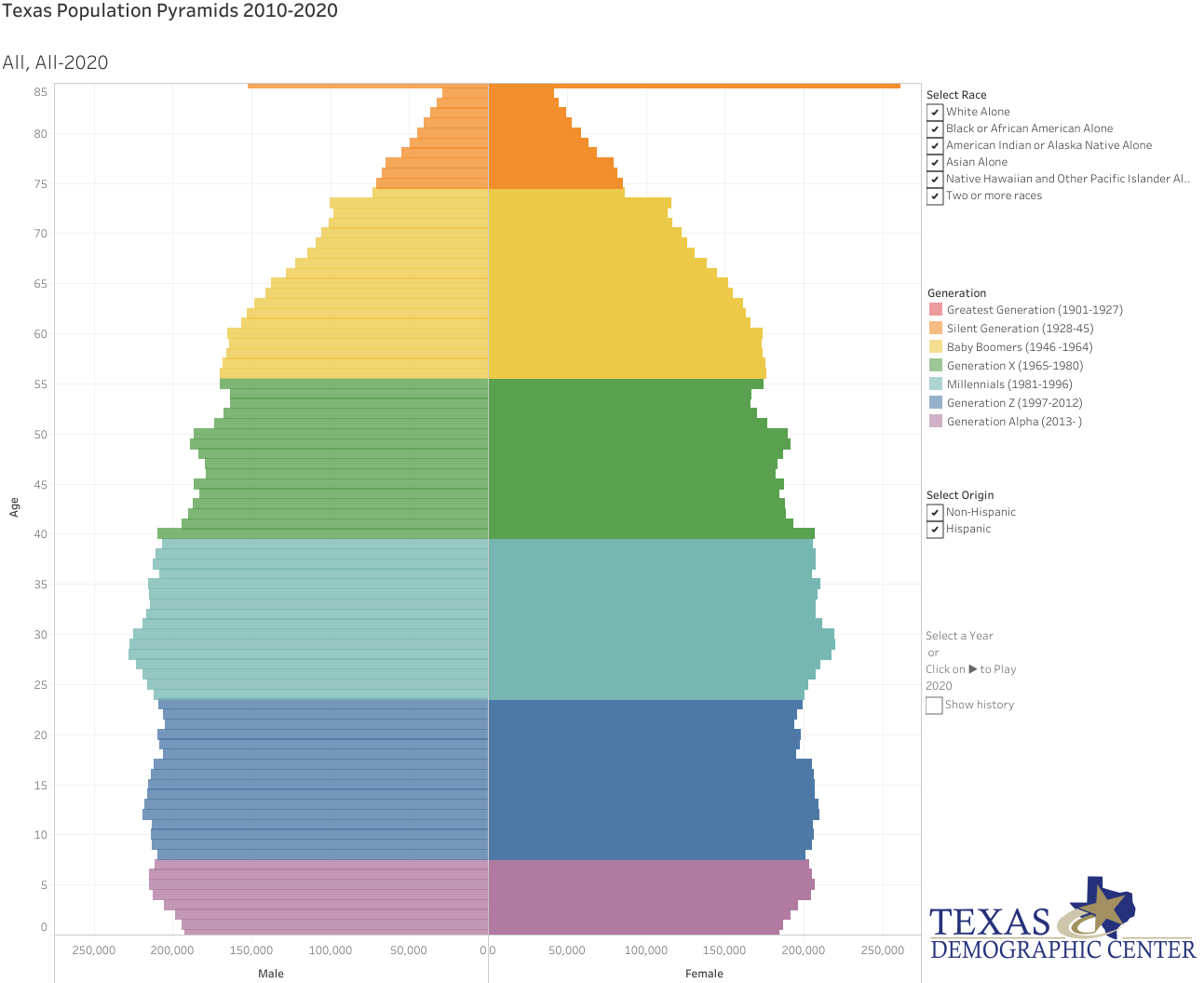 2020
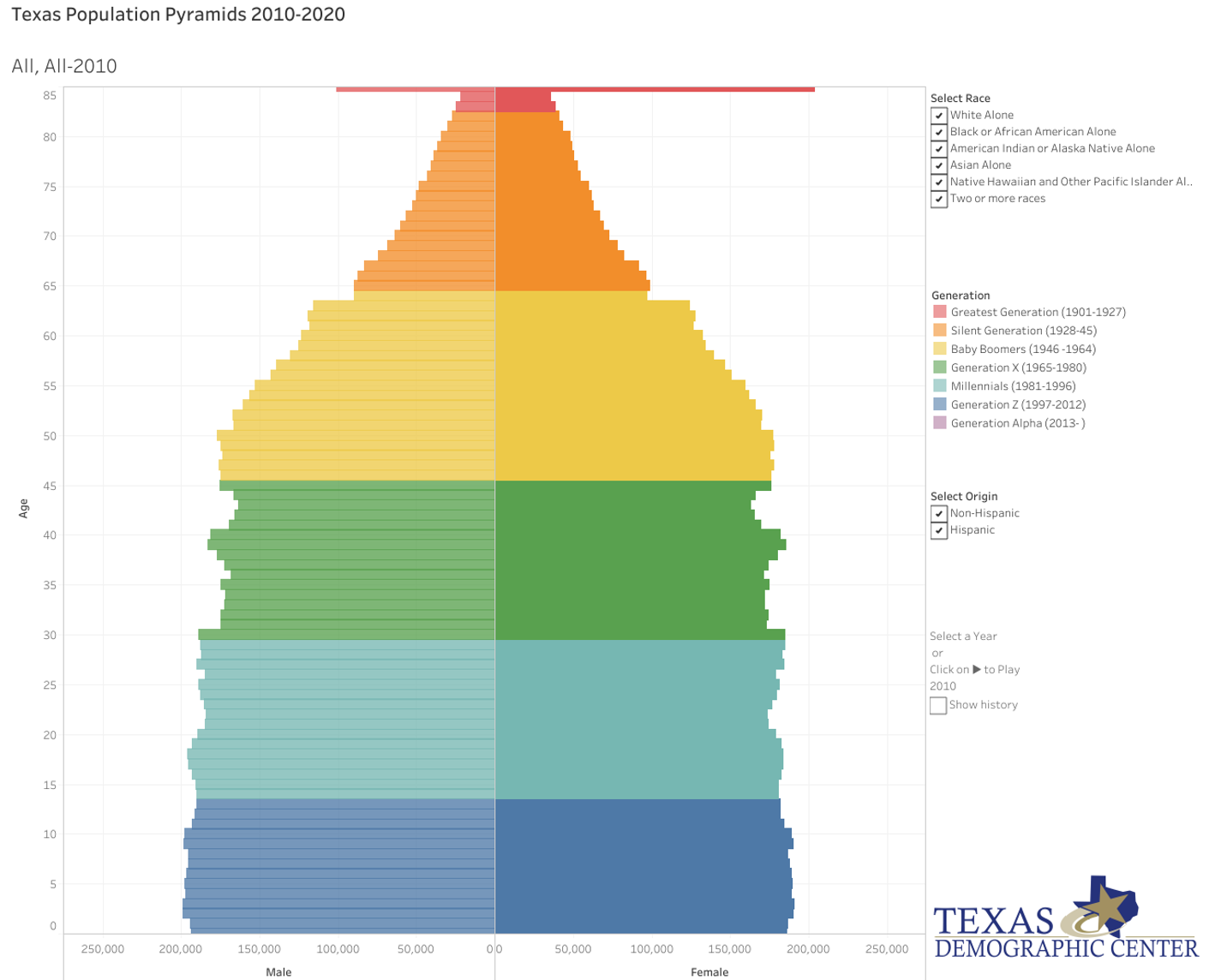 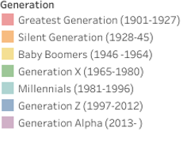 2010


2015


2020
Year of birth
SOURCE: U.S. Census Bureau. 2010 and 2020 Vintage Population Estimates
Total Fertility Rate (TFR) for Select States, 2008-2018
Average number of children born to a women if…
TFR
Replacement Rate: 
TFR of 2.1 (approx.) to sustain population growth
SOURCE: Centers for Disease Control and Prevention, National Center for Health Statistics.
Texas Birth Rates, 2007-2019
SOURCE: Centers for Disease Control and Prevention, National Center for Health Statistics.
Civilian Labor Force Participation Rates by Age in Texas,  2010 and 2019
21
Population Composition by Age, Texas2010 and 2019
22
Percent of Civilian Labor Force by Occupation, Texas, 2007, 2017 and 2007--2017 Change
23
Source: US Census Bureau, American Community Survey, 1-Year Sample, 2007, 2017
Percent of the Population Aged-25 Years and Older with a Bachelor’s Degree or Higher by Race/Ethnicity, Texas, 2007 and 2019
Percent Change 2007-2019
14.7%
18.3%
42.8%
50.4%
24
Source: US Census Bureau, ACS 1-Year Estimates, 2007, 2019
Educational Attainment of Persons Age 25 Years and Older by Race/Ethnicity, Texas, 2019
39.9%
70.1 %
25
Source: US Census Bureau, American Community Survey, 1-Year Sample, 2019
Percent of housing stock by year built in the DFW area, census tracts, , 2015-2019
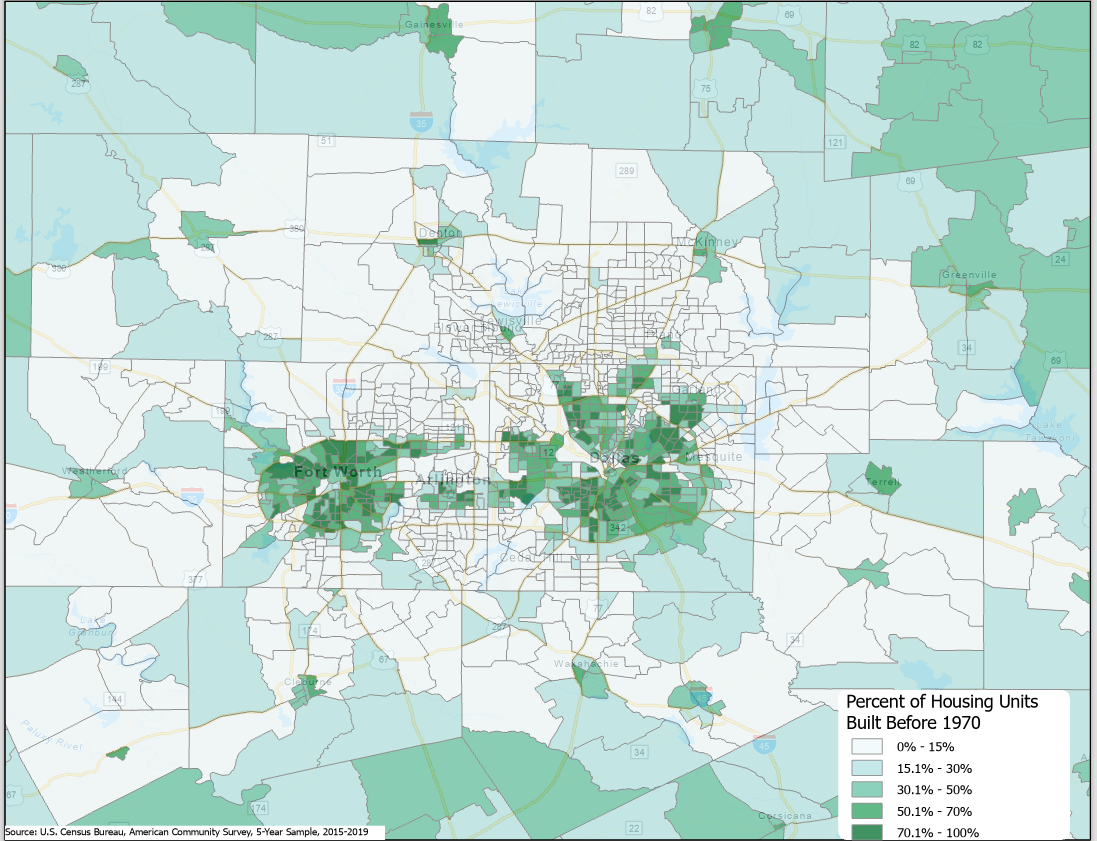 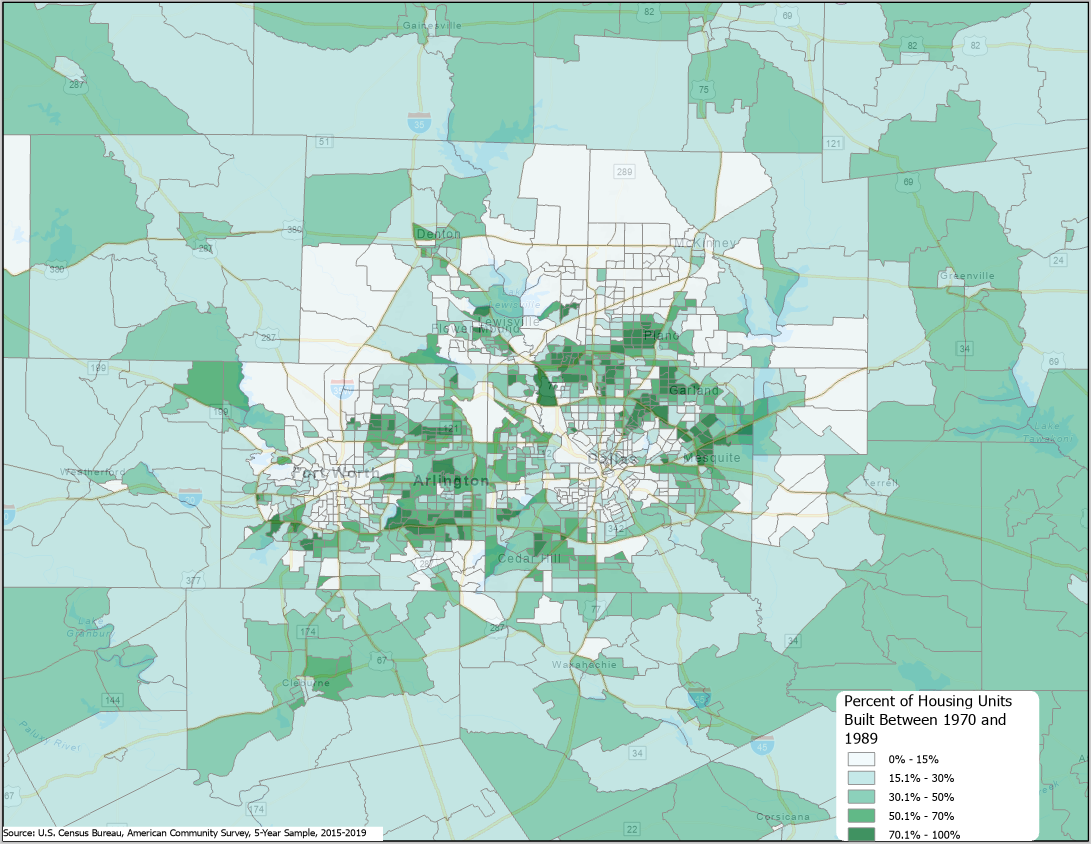 Before 1970
1970-1989
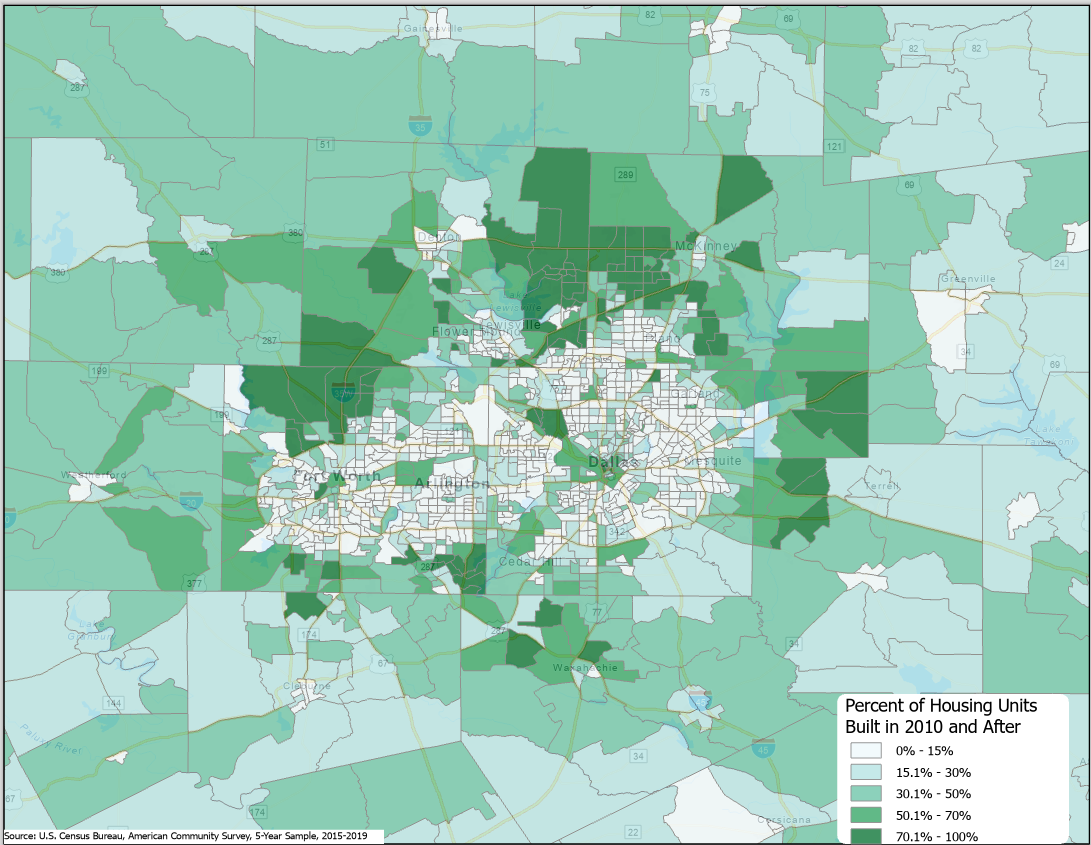 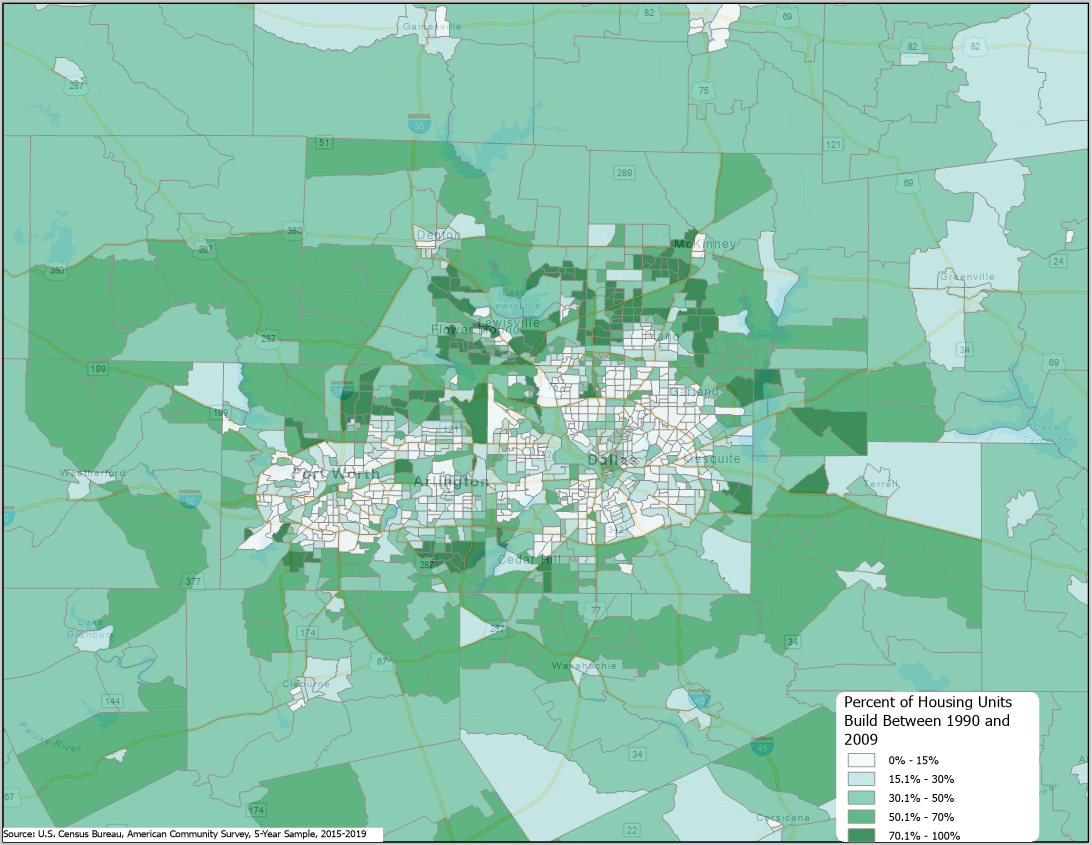 1990-2009
2010 and later
26
Median household income, DFW area, census tracts, 2015-2019
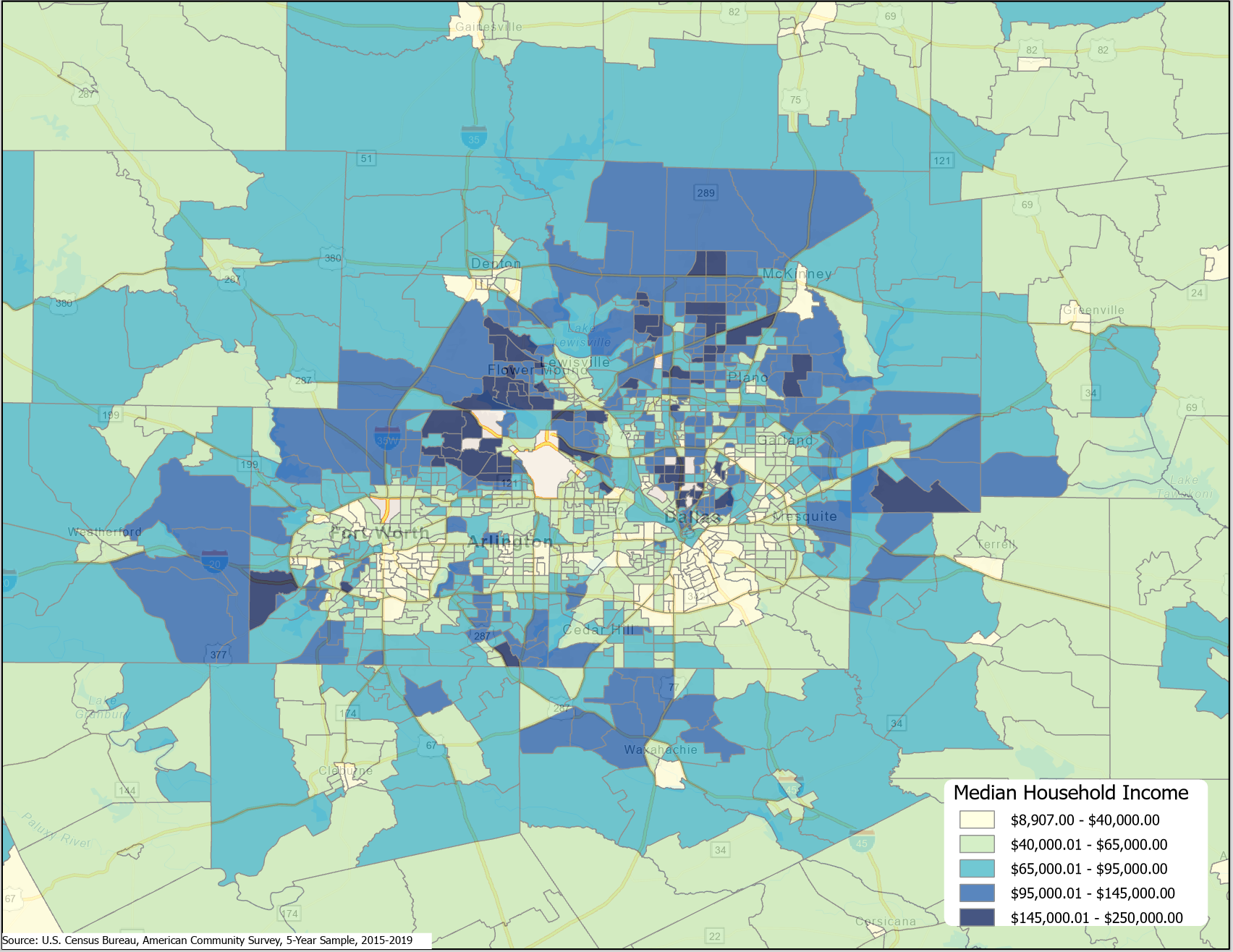 27
Social and economic characteristics for Texas, Tarrant, Denton, Dallas and Collin Counties, 2015-2019
28
Source: US Census Bureau, American Community Survey,  5-Year Sample, 2015-2019
Projected Population Growth in Texas, 2010-2050
SOURCE: Texas Demographic Center, Vintage 2014 and 2018 Population Projections
Projected Population Change, Texas Counties, 2020-2050
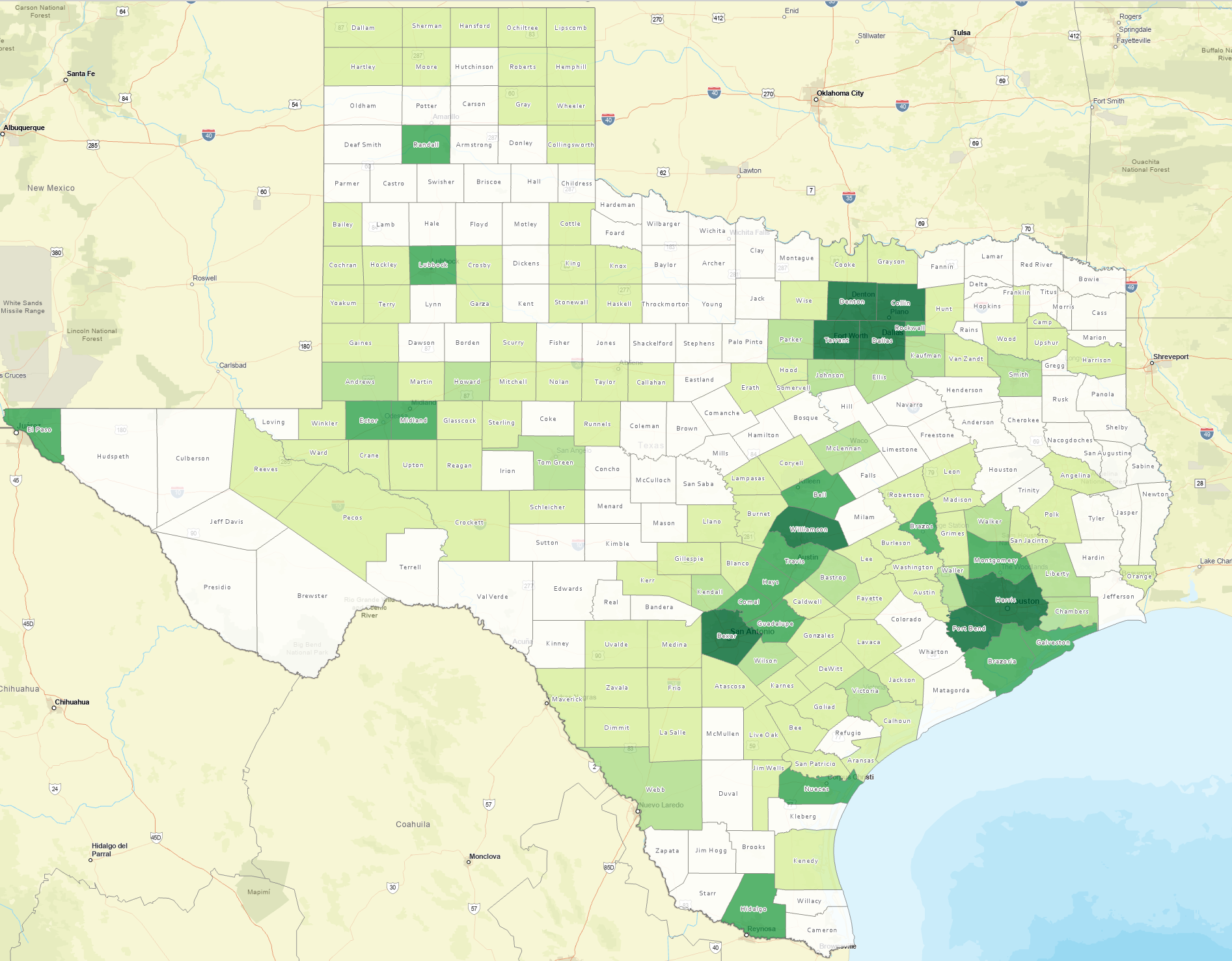 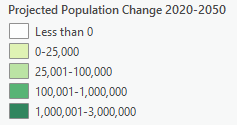 30
Source: Texas Demographic Center, 2018 Population Projections
Projected Percent Population Change, Texas Counties, 2020-2050
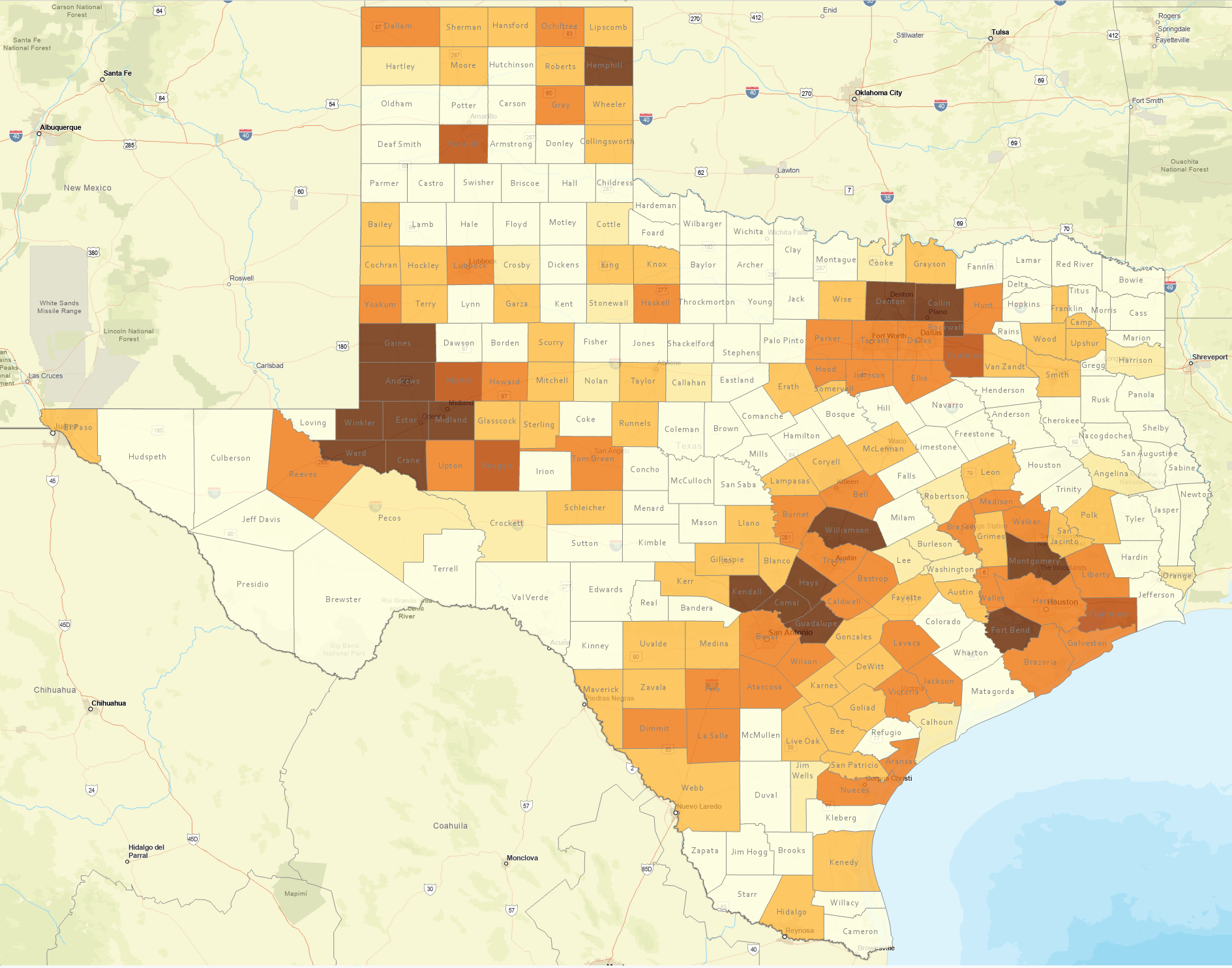 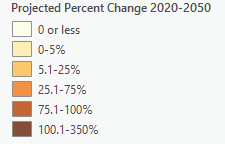 31
Source: Texas Demographic Center, 2018 Population Projections
Population Projections, DFW Metro Largest Counties, 2020-2050
32
Source: Texas Demographic Center, 2018 Population Projections
Projected Population by Race and Ethnicity, Texas 2020-2050
33
Source: Texas Demographic Center 2018 Population Projections
[Speaker Notes: Population projections by race and ethnicity suggest that Latino’s are and will increasingly be the largest race/ethnic group. The number and percent who are non-Hispanic white are likely to decline. Non-Hispanic other are largely of Asian descent and they appear to be increasing rapidly, although the base number is small.]
Projected Population by Race and Ethnicity for Dallas, Tarrant, Collin and Denton Counties Combined, Texas 2020-2050
34
Source: Texas Demographic Center 2018 Population Projections
[Speaker Notes: Population projections by race and ethnicity suggest that Latino’s are and will increasingly be the largest race/ethnic group. The number and percent who are non-Hispanic white are likely to decline. Non-Hispanic other are largely of Asian descent and they appear to be increasing rapidly, although the base number is small.]
https://demographics.texas.gov/
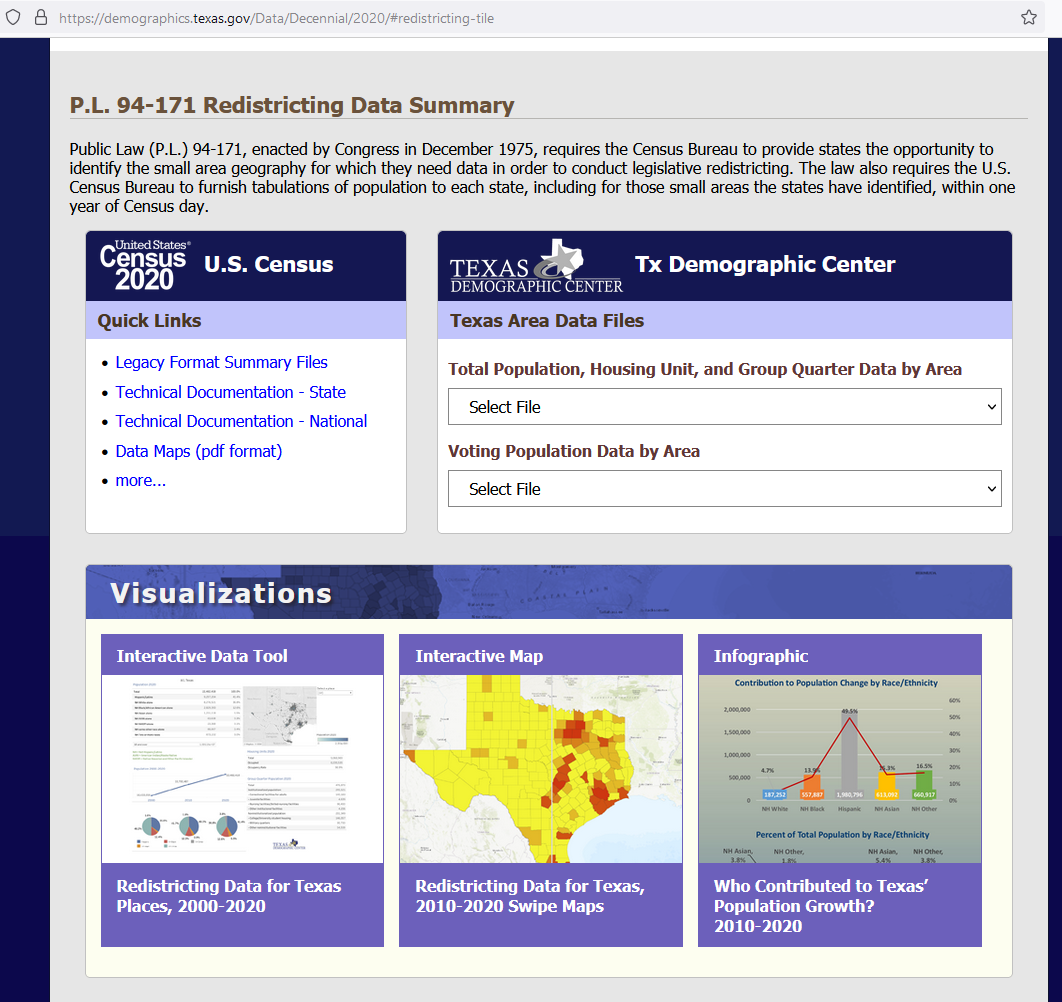 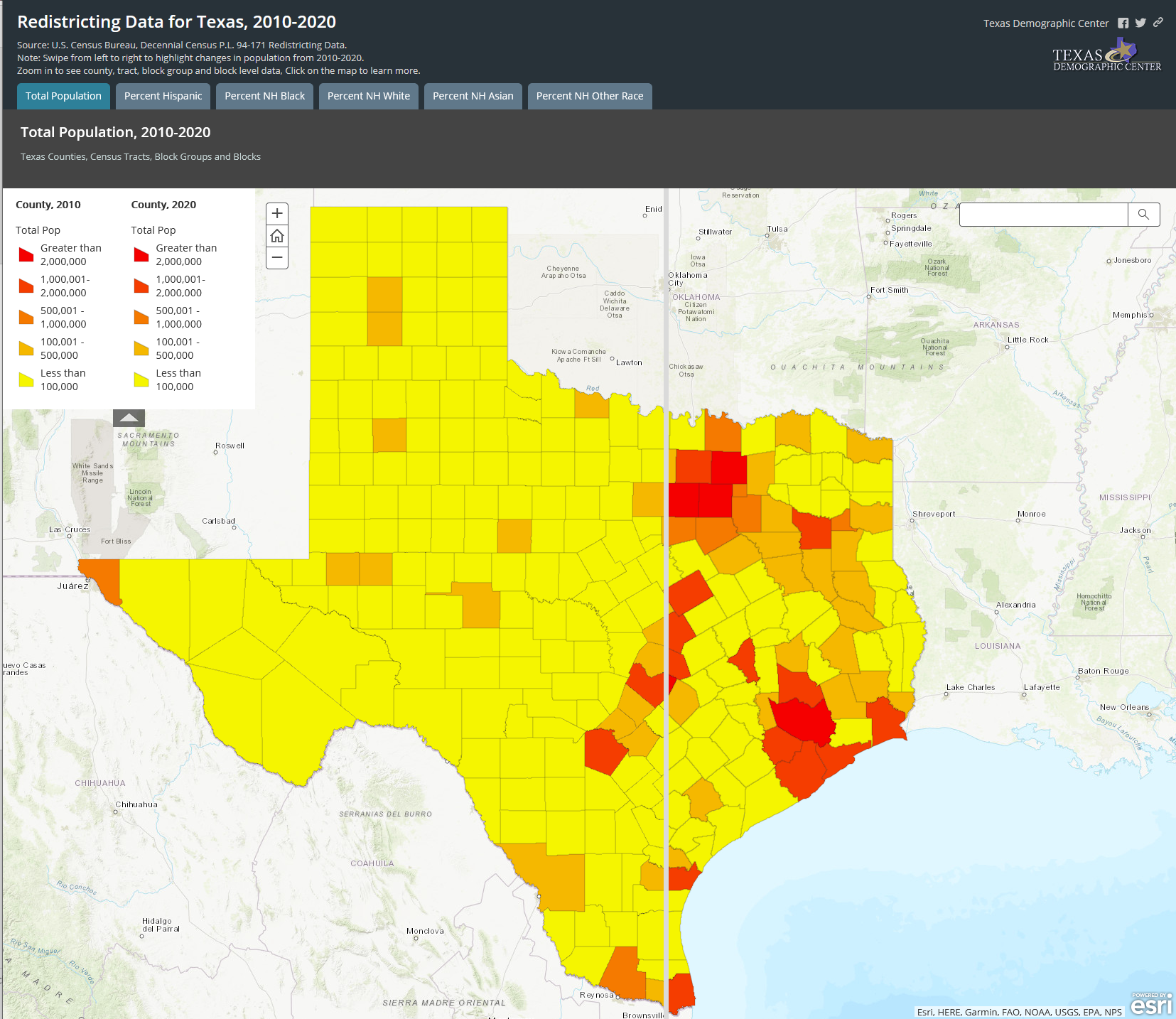 35
Helen You, Ph.D.
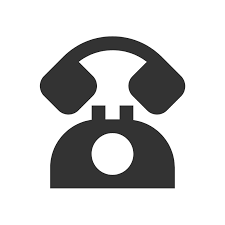 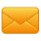 (210) 458-6530
TDC@UTSA.edu
Demographics.Texas.gov
@TexasDemography
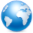 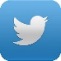 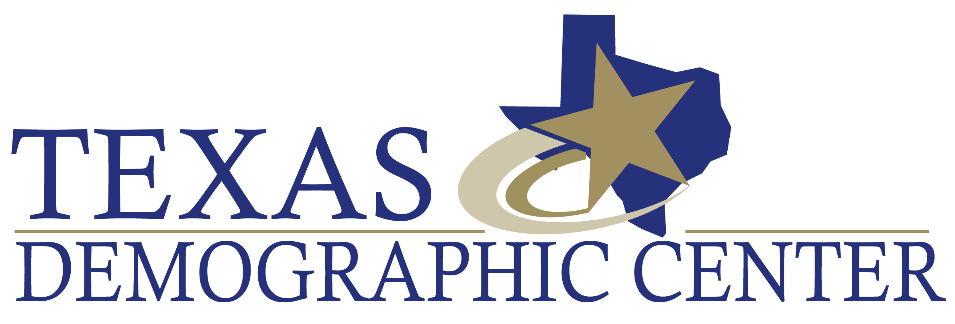 36